Preliminary Results of the use of GOME-2 data in the GOES Imager Visible Calibration
Xiangqian Wu1, Haifeng Qian2, and Fangfang Yu3

1: NOAA/NESDIS/STAR
2: IMSG @ NOAA/NESDIS/STAR
3: ERT, Inc. @ NOAA/NESDIS/STAR
GOES/MODIS SRFs and spectral refl
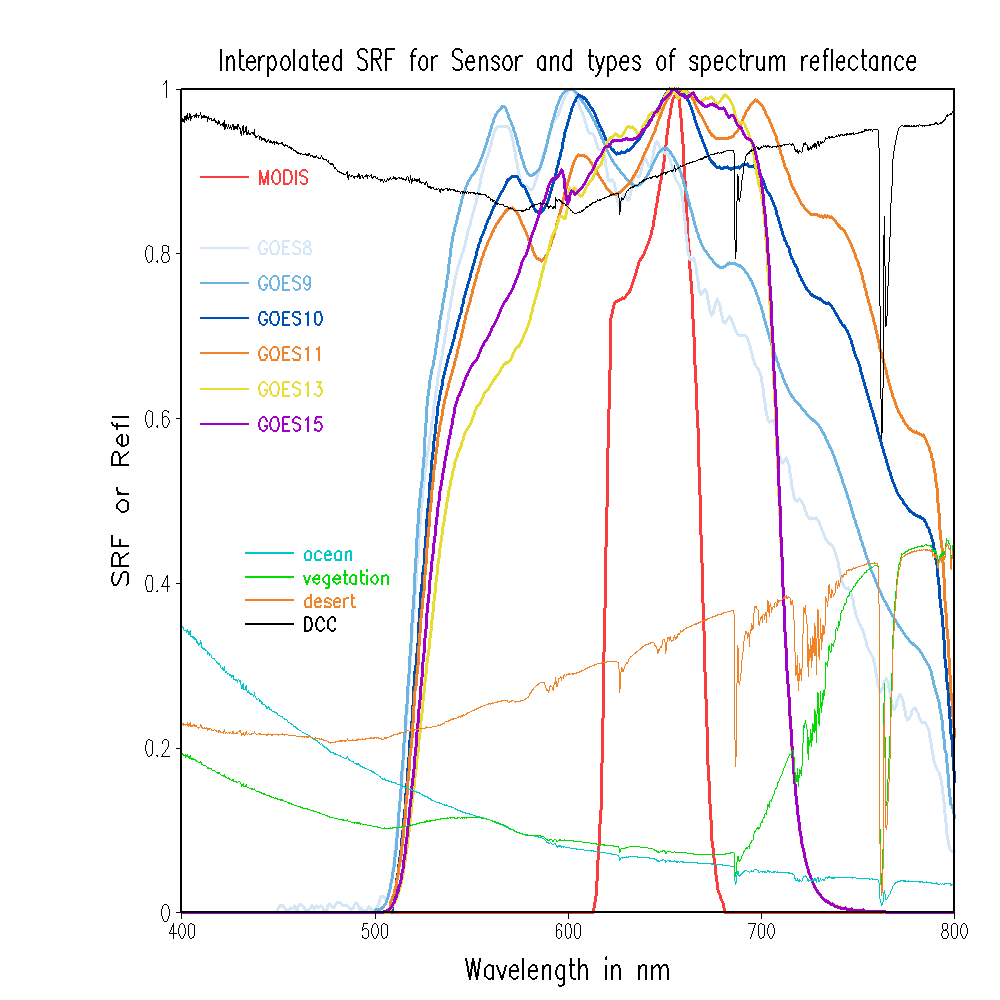 GOES10/GOES12
GOES14/GOES15
2
GOME2 scan line pattern (one mode)
80km
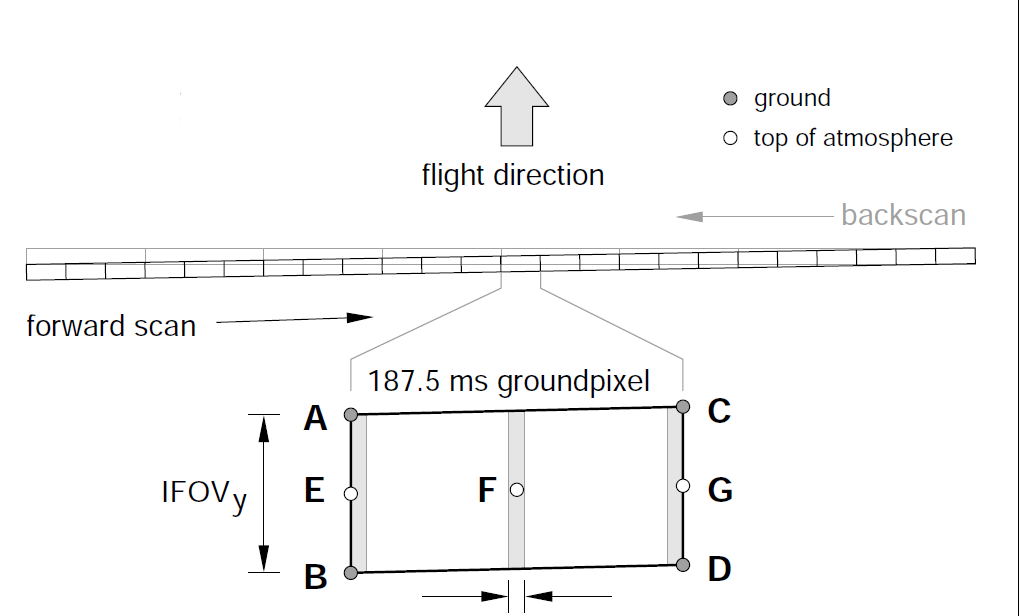 40km
25
2
3
GOME-2 Band 3 & Band 4 (391-798nm)
Normal scan mode with 80km x 40km spatial resolution
24 near nadir GOME-2 pixels used
GOME-2 Simulated Reflectance in Libya Desert
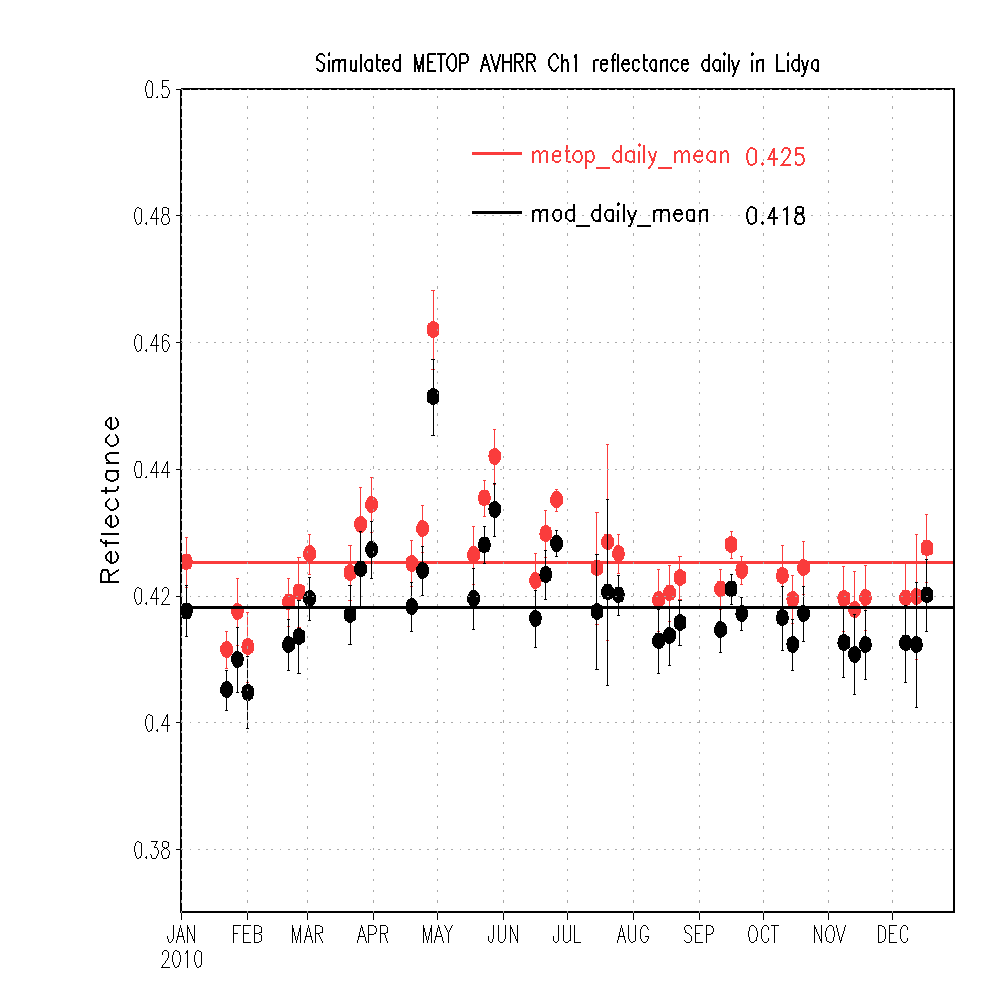 Reference reflectance for the  METOP AVHRR Ch1 operational calibration is 0.378
Simulated METOP Band 1 refl with GOME-2:  0.425
Simulated MODIS Band 1 refl. with GOME-2: 0.418
About 1.6% radiometric calibration difference due to SRF
GOEM-2 data shows seasonal variations
Monthly mean and the standard deviation of MODIS band 1 and GOME-2 simulated MODIS reflectance at Libyan desert in 2010.
4
GOES-East/West
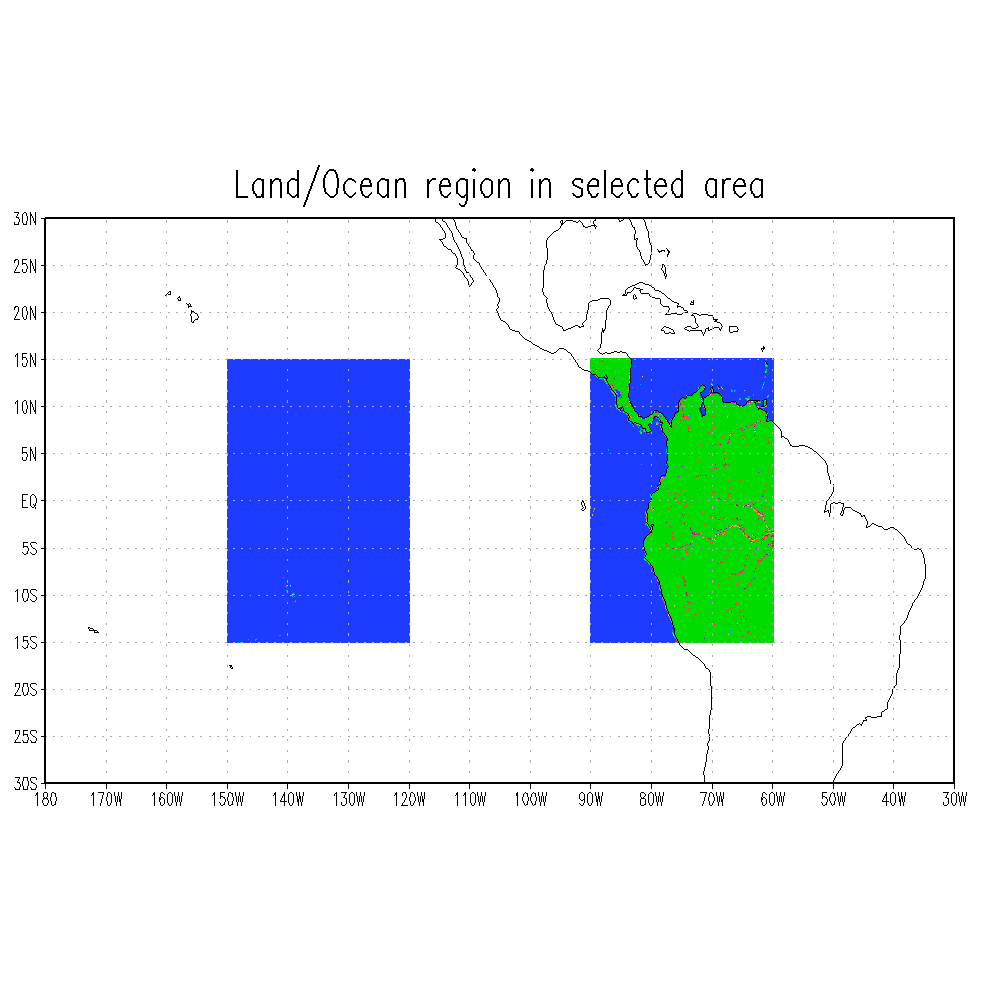 GOES-West
GOES-East
5
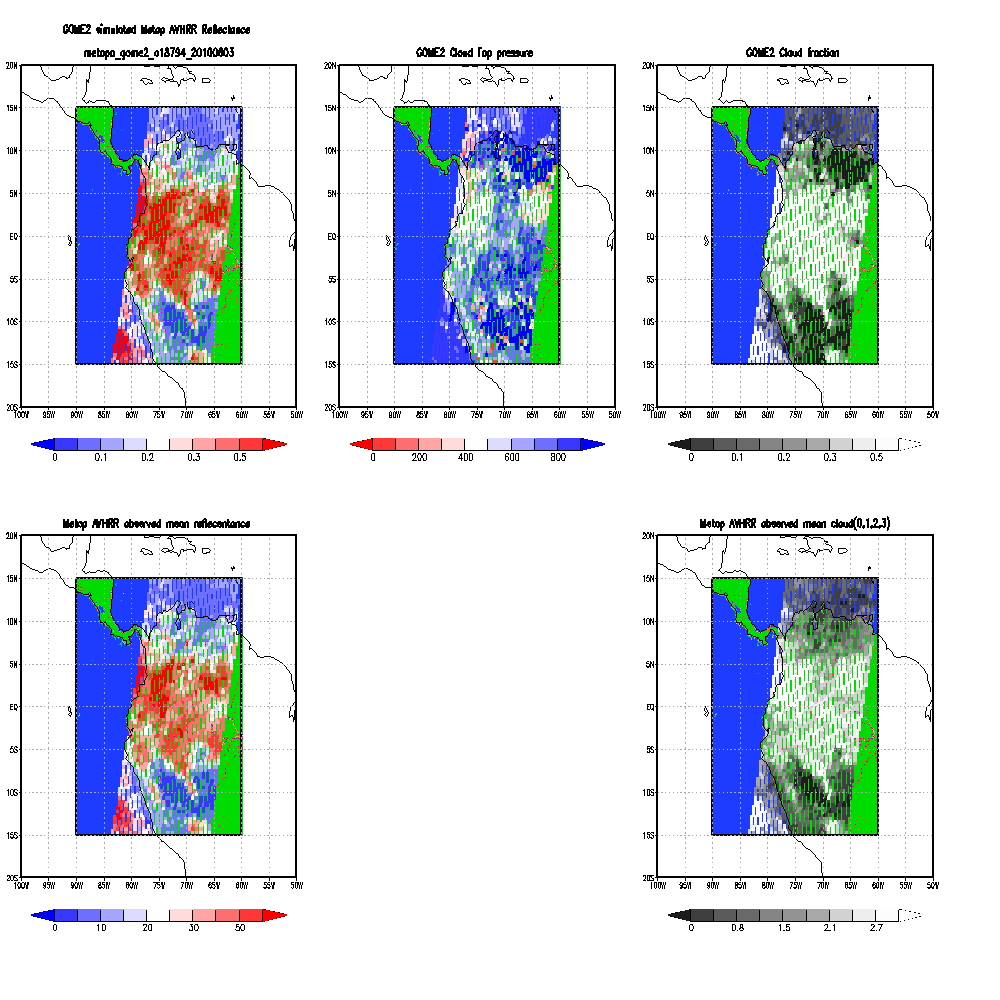 GOME2 simulated reflectance                                  GOME2 Top Pressure                                    GOME2 cloud fraction
Example comparison of reflectance/cloud  in GOME2-AVHRR collocation
AVHRR obs mean reflectance
AVHRR obs mean cloud
Simulated (GOES – MODIS) vs MODIS
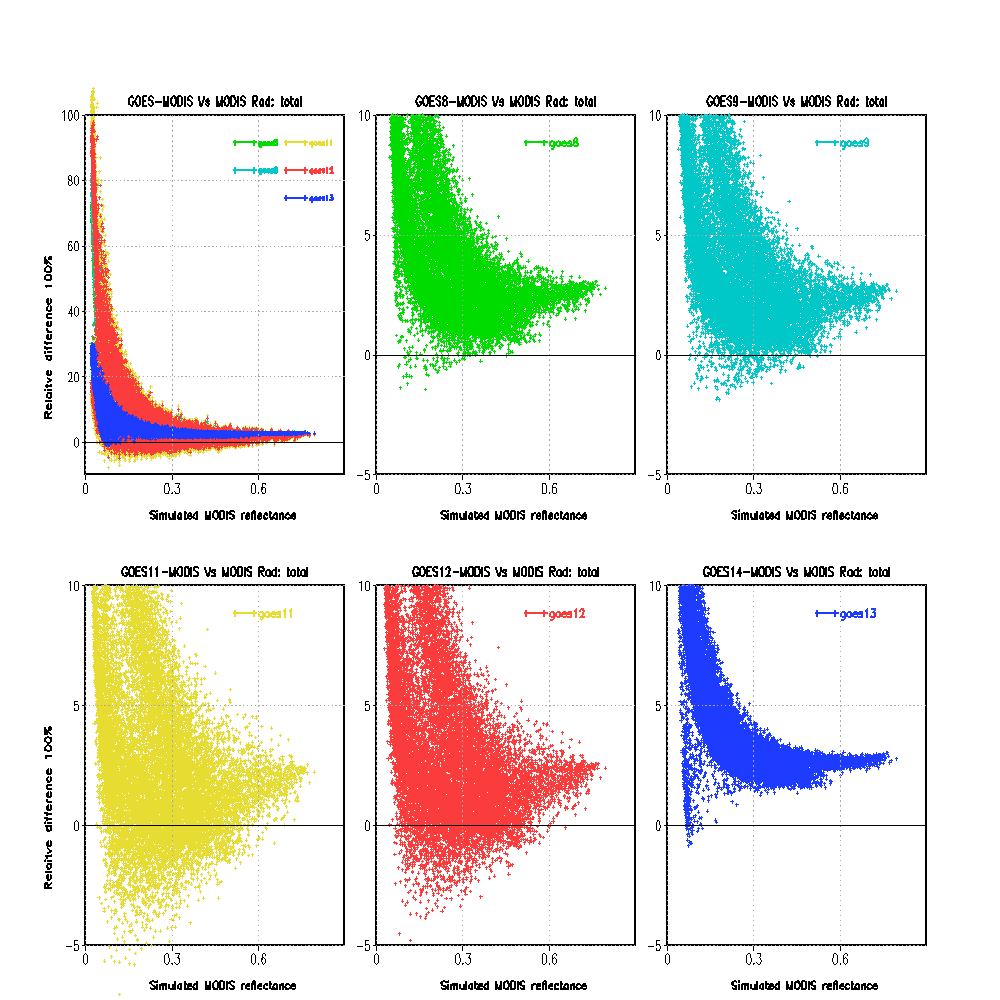 7
Spectral Characterization of Different Cloud Types
Collocated Metop-A AVHRR and GOME-2 data
Difference in GOES and MODIS (Band1) SRFs causes relative reflectance difference patterns at different cloud types
Differences are well behaved for GOES-14 
Work is undergoing to use DCC as the reference for the spectral calibration traceability to MODIS
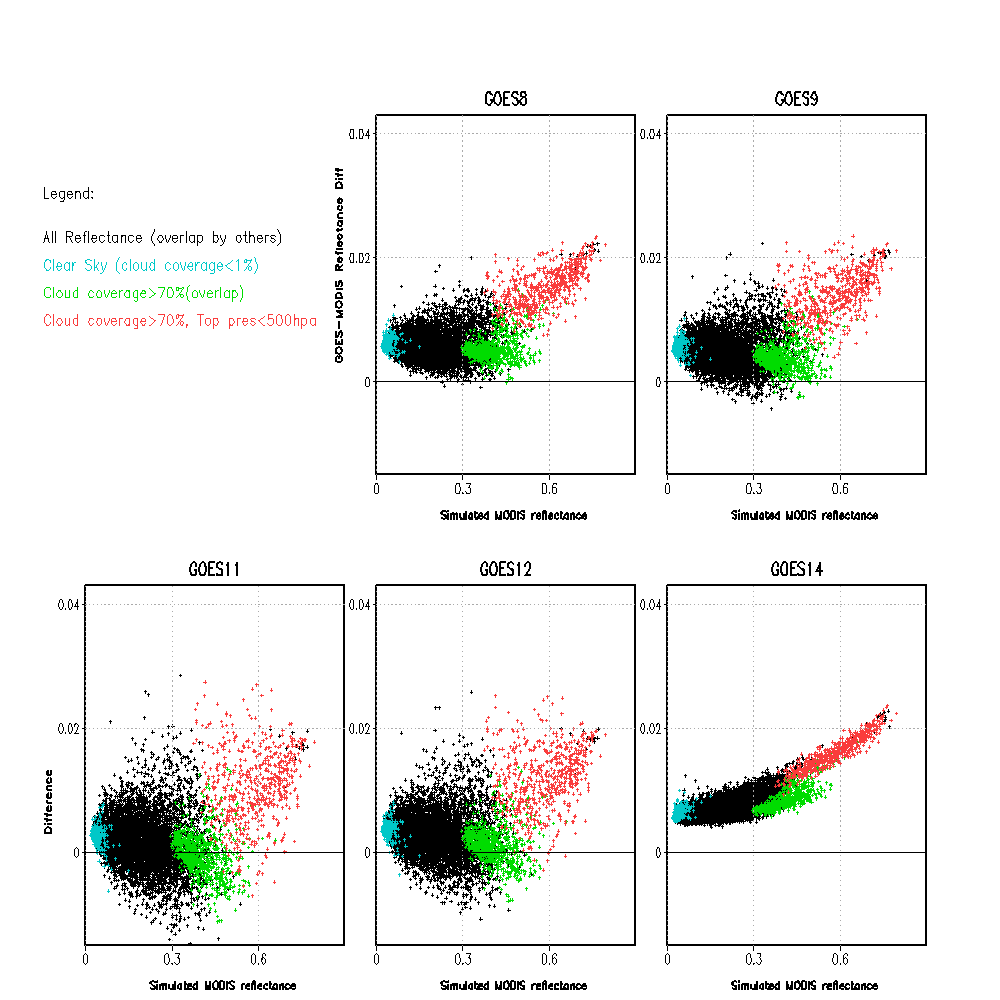 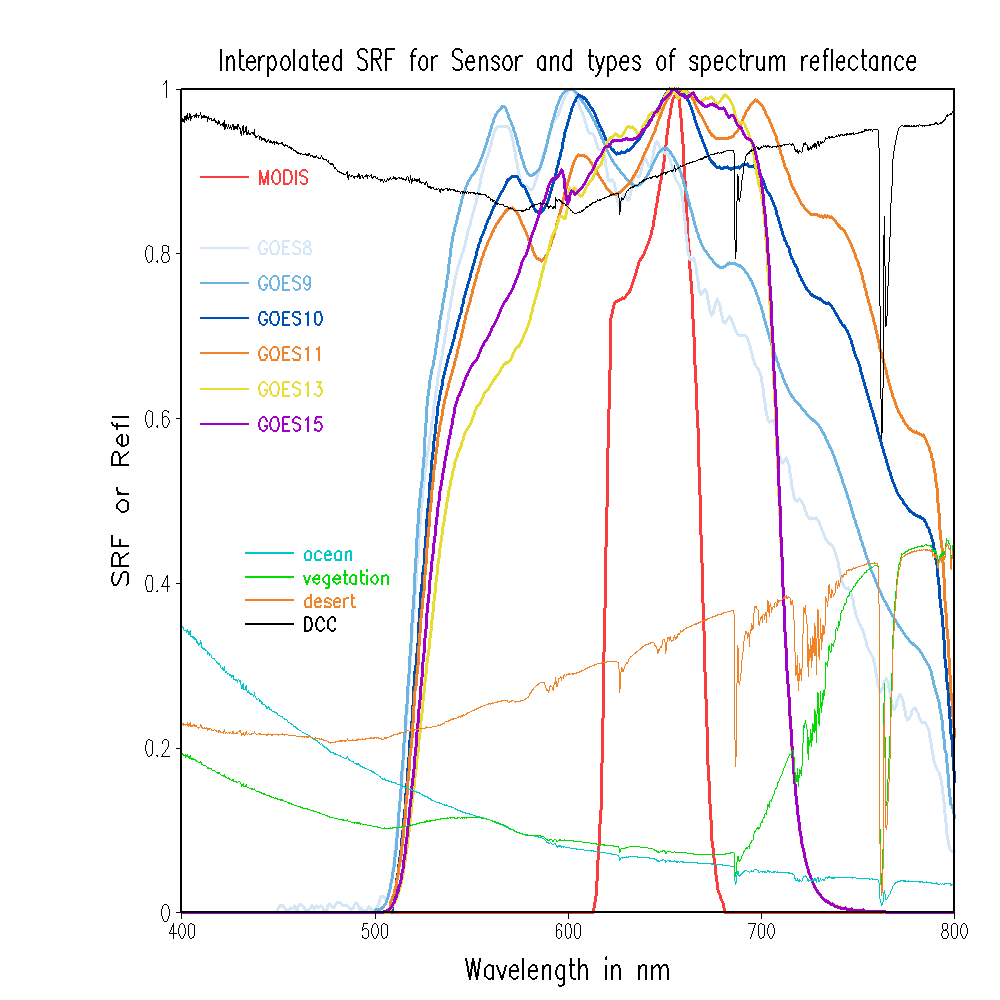 SRFs of GOES-8 thru 15 and MODIS band 1, together with the spectra of DCC, desert, ocean and green vegetation.
Difference between the simulated GOES and  MODIS reflectance for GOES-East over different cloud types.
8
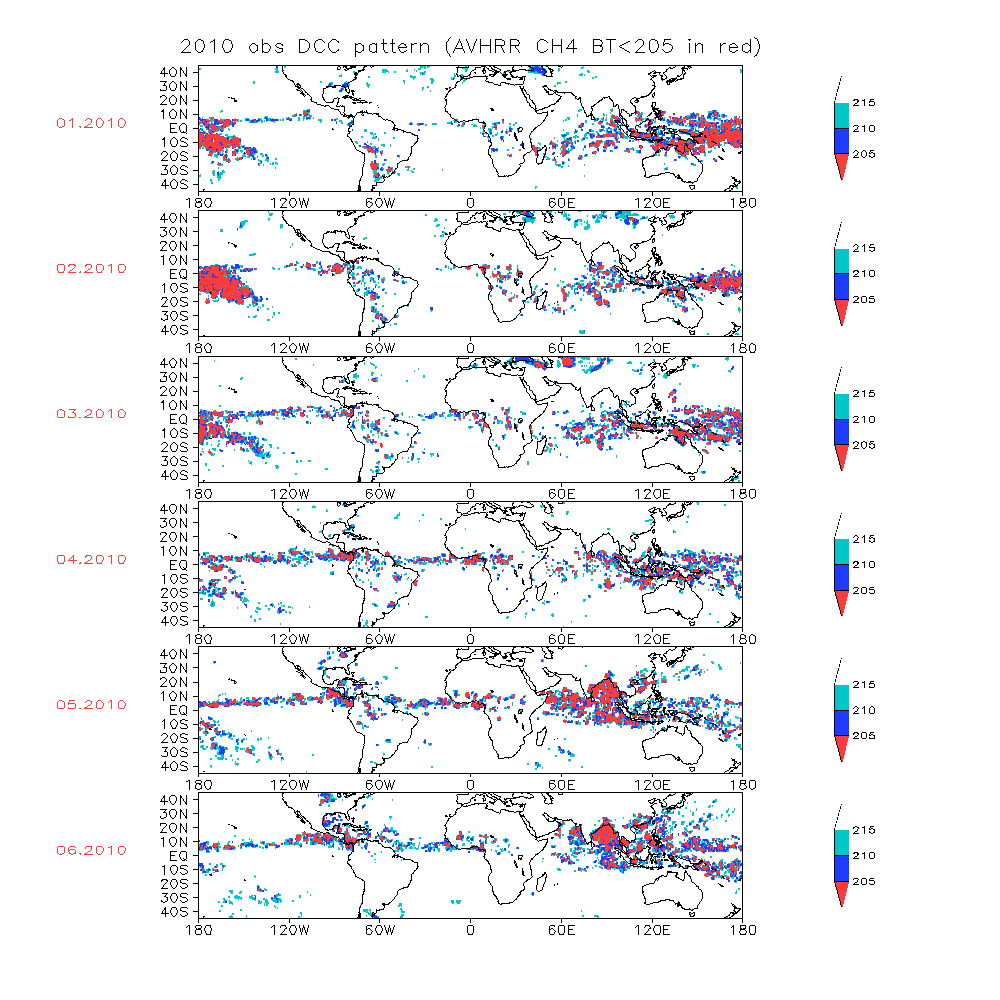 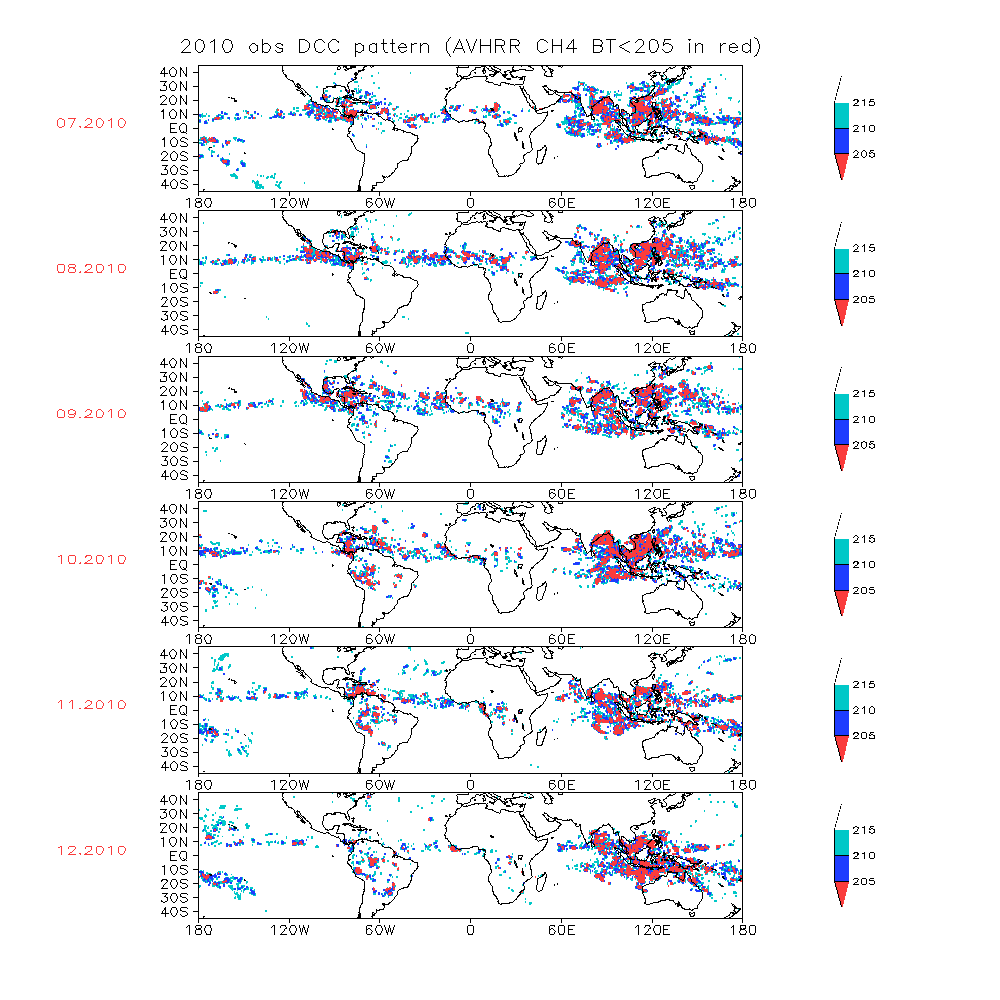 Jan
Jul
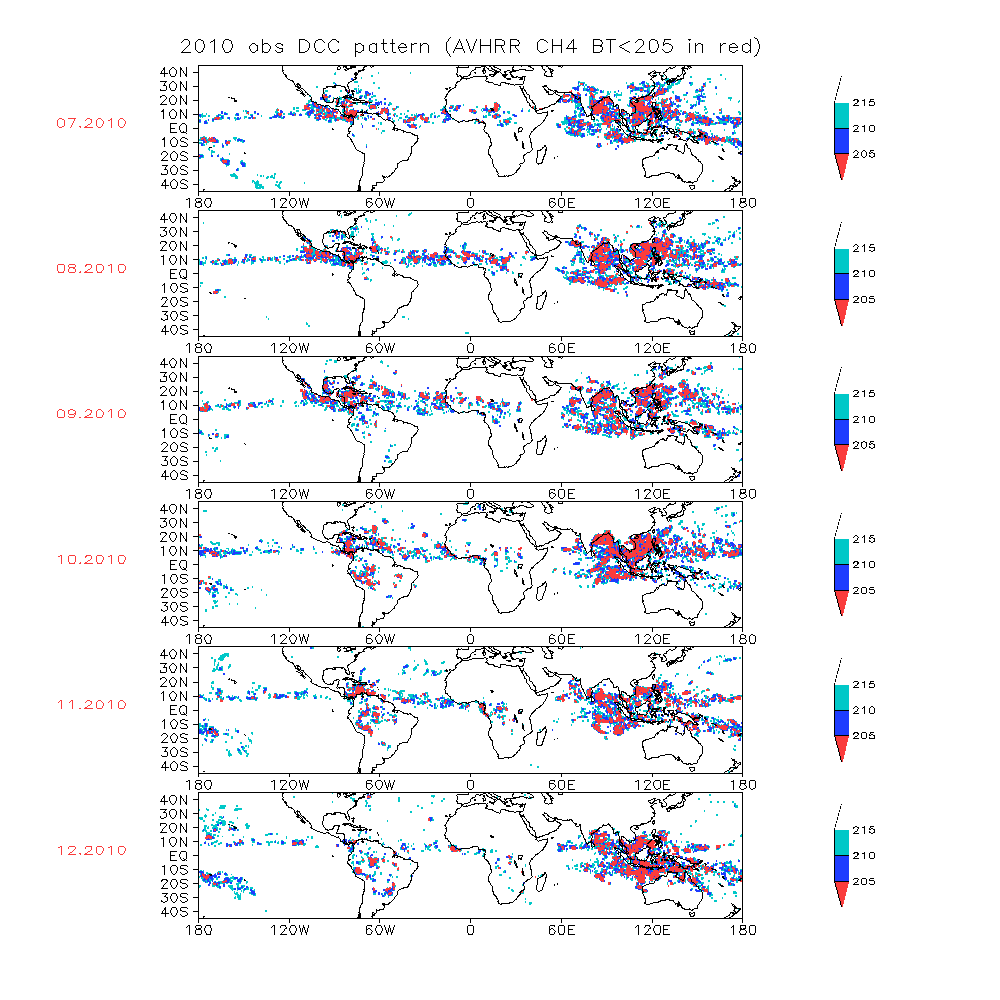 DCC Spatial & Temporal Distribution
Feb
Aug
Deep Convective Cloud (DCC) is identified with Metop-A AVHRR data
Most DCC are distributed at the eastern Hemisphere, especially over the Pacific Ocean

GOES-East will observe much more DCC pixels in summer than winter
Mar
Sep
Apr
Oct
Nov
May
Dec
Jun
9
Conclusion
Hyper-spectral GOME-2 observation is reliable for the use in the  GOES Imager Visible Calibration;

 Deep Convective Cloud (DCC) identified with Metop-A AVHRR data shows spatial seasonal patterns.

Under bright clouds,  the impact of different sensor spectrum response function (SRF) on the GOES/MODIS calibration tends to be stable.

Next step is to use DCC to quantify the impact.
10